ПРОВЕДЕНИЕ ЕГЭ В 2020 ГОДУ
АНЗОР АХМЕДОВИЧ МУЗАЕВ
ВРИО РУКОВОДИТЕЛЯ ФЕДЕРАЛЬНОЙ СЛУЖБЫ ПО НАДЗОРУ
В СФЕРЕ ОБРАЗОВАНИЯ И НАУКИ
ОБЩИЕ СВЕДЕНИЯ ОБ ОСНОВНОМ ПЕРИОДЕ ЕГЭ-2020
714 ТЫС. 
УЧАСТНИКОВ
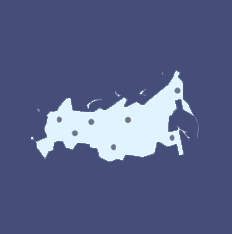 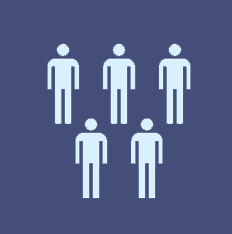 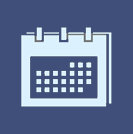 ДАТЫ 
ПРОВЕДЕНИЯ
85 РЕГИОНОВ
В Т.Ч. 621 ТЫС. 
ВЫПУСКНИКОВ 
ТЕКУЩЕГО ГОДА
29 ИЮНЯ – 25 ИЮЛЯ
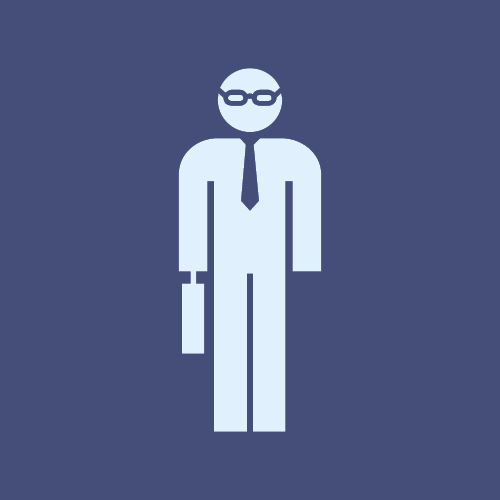 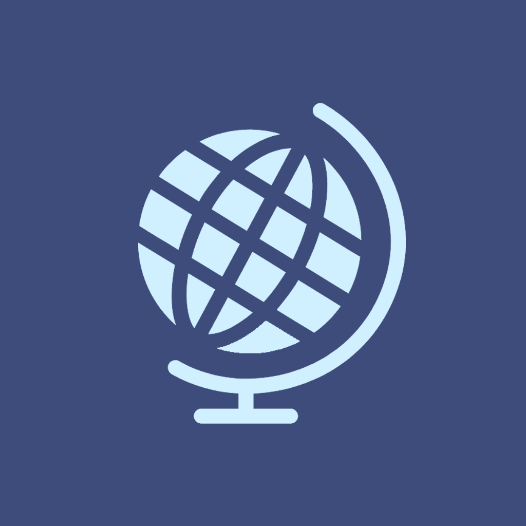 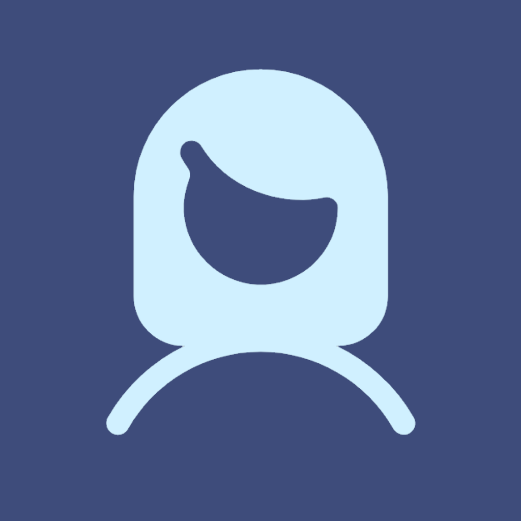 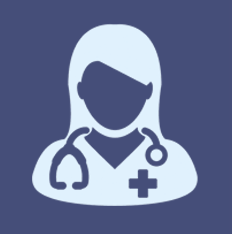 БОЛЕЕ
12 ТЫС.
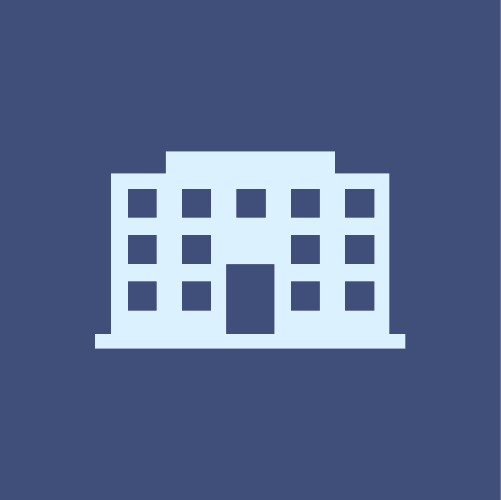 ППЭ 
В 53 СТРАНАХ
5728 ППЭ
289 ТЫС.
СПЕЦИАЛИСТОВ
В Т.Ч. 57 ППЭ 
ДОПОЛНИТЕЛЬНО
МЕДИЦИНСКИХ
РАБОТНИКОВ
ОСОБЕННОСТИ ПРОЦЕДУРЫ ЕГЭ В 2020 ГОДУ
1
2
3
4
5
6
7
ЕГЭ ТОЛЬКО ДЛЯ ПОСТУПЛЕНИЯ В ВУЗЫ, АТТЕСТАТЫ ВЫДАНЫ БЕЗ ЕГЭ
ЕГЭ ПО БАЗОВОЙ МАТЕМАТИКЕ НЕ ПРОВОДИТСЯ
ВЫПУСКНИКИ ПРОШЛЫХ ЛЕТ СДАЮТ ЭКЗАМЕНЫ В ОСНОВНЫЕ ДНИ ОСНОВНОГО ПЕРИОДА
ДЕСЯТИКЛАССНИКИ НЕ МОГУТ СДАВАТЬ ЕГЭ
МОЖНО ИЗМЕНИТЬ ПЕРЕЧЕНЬ ПРЕДМЕТОВ И СРОКИ ЗА НЕДЕЛЮ ДО ЭКЗАМЕНА
АПЕЛЛЯЦИИ ДИСТАНЦИОННО
ДОПОЛНИТЕЛЬНЫЙ ПЕРИОД ЕГЭ В АВГУСТЕ
РАСПИСАНИЕ ОСНОВНОГО ПЕРИОДА ЕГЭ-2020
29 И 30 ИЮНЯ
ПРОБНЫЕ ЭКЗАМЕНЫ*
3 ИЮЛЯ
ГЕОГРАФИЯ, ЛИТЕРАТУРА, ИНФОРМАТИКА И ИКТ
6 И 7 ИЮЛЯ
РУССКИЙ ЯЗЫК
10 ИЮЛЯ
МАТЕМАТИКА ПРОФИЛЬНАЯ
13 ИЮЛЯ
ИСТОРИЯ, ФИЗИКА
16 ИЮЛЯ
ОБЩЕСТВОЗНАНИЕ, ХИМИЯ
20 ИЮЛЯ
ИНОСТРАННЫЕ ЯЗЫКИ, БИОЛОГИЯ
22 И 23 ИЮЛЯ
ИНОСТРАННЫЕ ЯЗЫКИ (РАЗДЕЛ «ГОВОРЕНИЕ»)
24 ИЮЛЯ
РЕЗЕРВ: ПО ВСЕМ УЧЕБНЫМ ПРЕДМЕТАМ, КРОМЕ РУССКОГО ЯЗЫКА
И ИНОСТРАННЫХ ЯЗЫКОВ
25 ИЮЛЯ
РЕЗЕРВ: ПО ВСЕМ УЧЕБНЫМ ПРЕДМЕТАМ
* ПРОБНЫЕ ЭКЗАМЕНЫ ПРОВОДЯТСЯ БЕЗ УЧАСТНИКОВ
ВЫБОР ПРЕДМЕТОВ УЧАСТНИКАМИ ОСНОВНОГО ПЕРИОДА ЕГЭ-2020
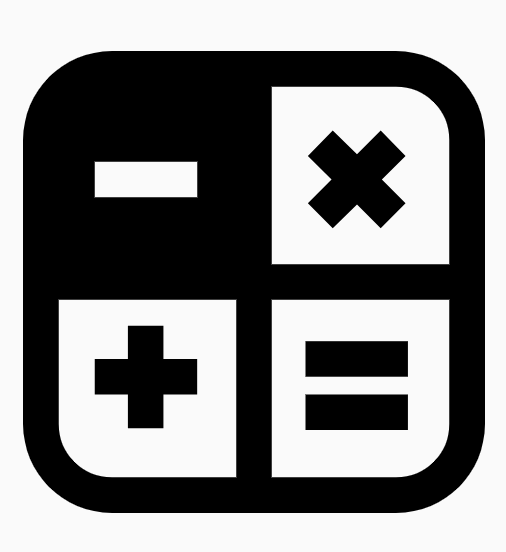 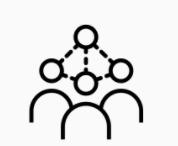 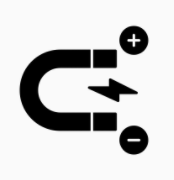 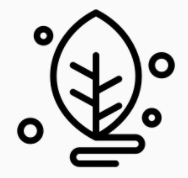 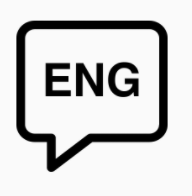 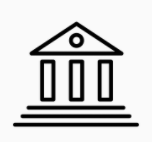 РУС
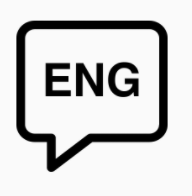 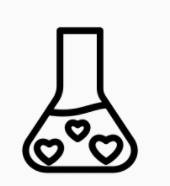 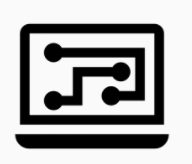 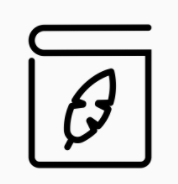 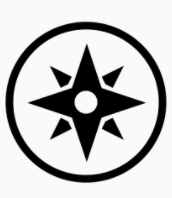 МЕРЫ ЭПИДЕМИОЛОГИЧЕСКОЙ БЕЗОПАСНОСТИ ПРИ ПРОВЕДЕНИИ ЕГЭ
УБОРКА В ППЭ С ПРИМЕНЕНИЕМ ДЕЗИНФИЦИРУЮЩИХ СРЕДСТВ
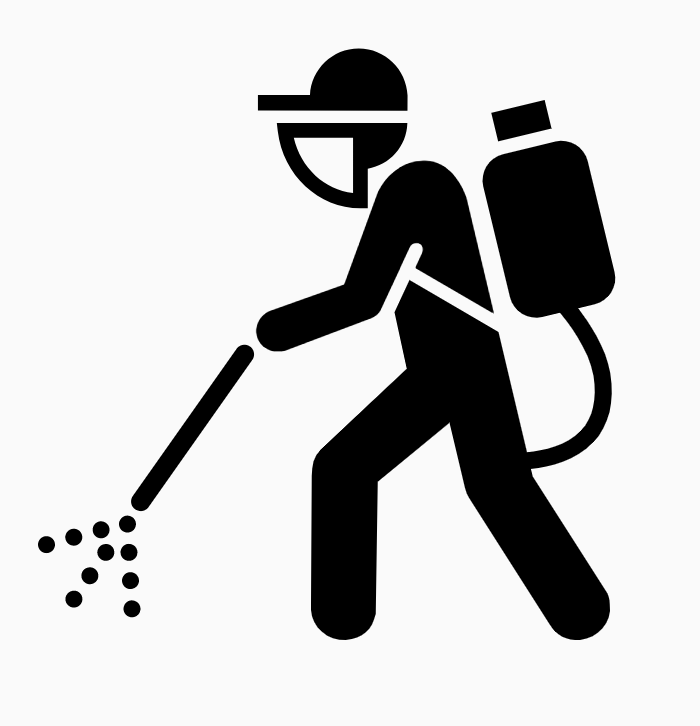 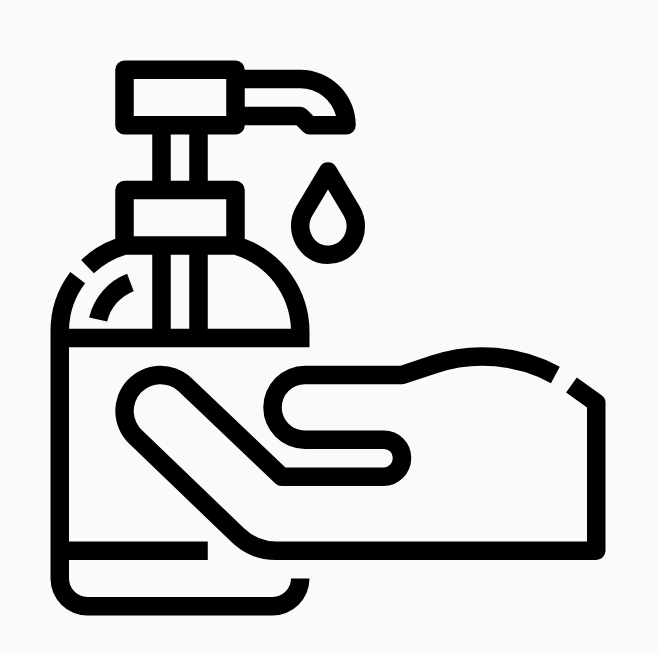 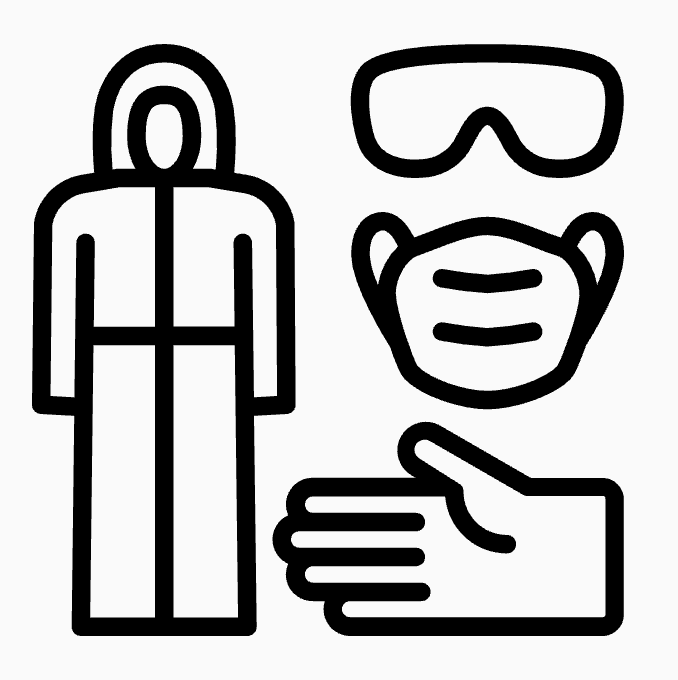 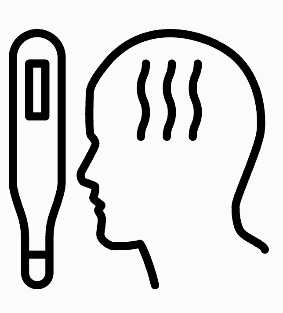 МАСКИ И ПЕРЧАТКИ ДЛЯ ОРГАНИЗАТОРОВ И НАБЛЮДАТЕЛЕЙ
ТЕРМОМЕТРИЯ НА ВХОДЕ
ДОЗАТОРЫ С АНТИСЕПТИКАМИ
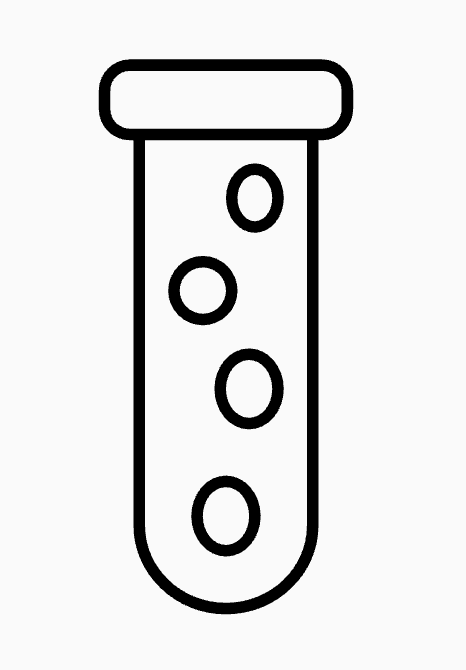 ДИСТАНЦИРОВАНИЕ НЕ МЕНЕЕ
1,5 МЕТРОВ
ТЕСТИРОВАНИЕ НА COVID-19 И СПРАВКИ О ПРОХОЖДЕНИИ ТЕСТА ДЛЯ ДОПУСКА В ППЭ НЕ НУЖНЫ
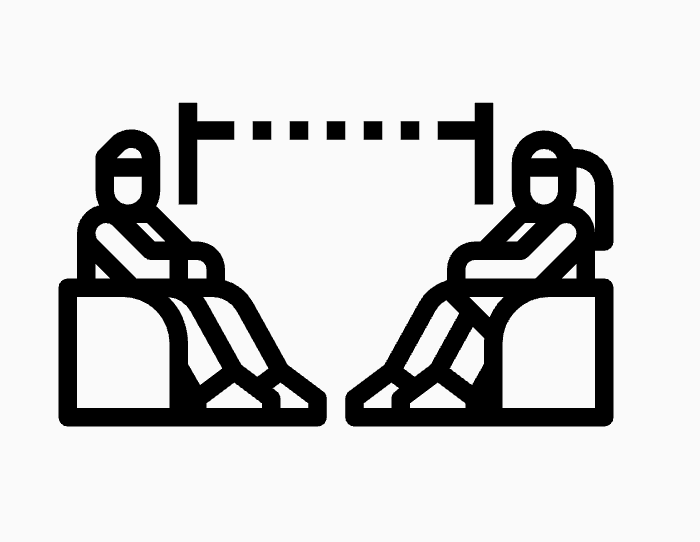 КОНТАКТЫ
ГОРЯЧАЯ ЛИНИЯ РОСОБРНАДЗОРА
ПО ВОПРОСАМ ОРГАНИЗАЦИИ И ПРОВЕДЕНИЯ ЕГЭ
 +7 (495) 984-89-19
ЛИНИЯ ДОВЕРИЯ ДЛЯ УЧАСТНИКОВ ЕГЭ
+7 (495) 104-68-38
ТЕЛЕФОНЫ ГОРЯЧИХ ЛИНИЙ РЕГИОНОВ 
РАЗМЕЩЕНЫ НА ОФИЦИАЛЬНОМ ИНФОРМАЦИОННОМ ПОРТАЛЕ ЕГЭ И САЙТАХ РЕГИОНАЛЬНЫХ ОРГАНОВ УПРАВЛЕНИЯ ОБРАЗОВАНИЕМ
СПАСИБО ЗА ВНИМАНИЕ!